UK Oil: DESNZ NZS and CCC BNZP Demand and NSTA Production Projections
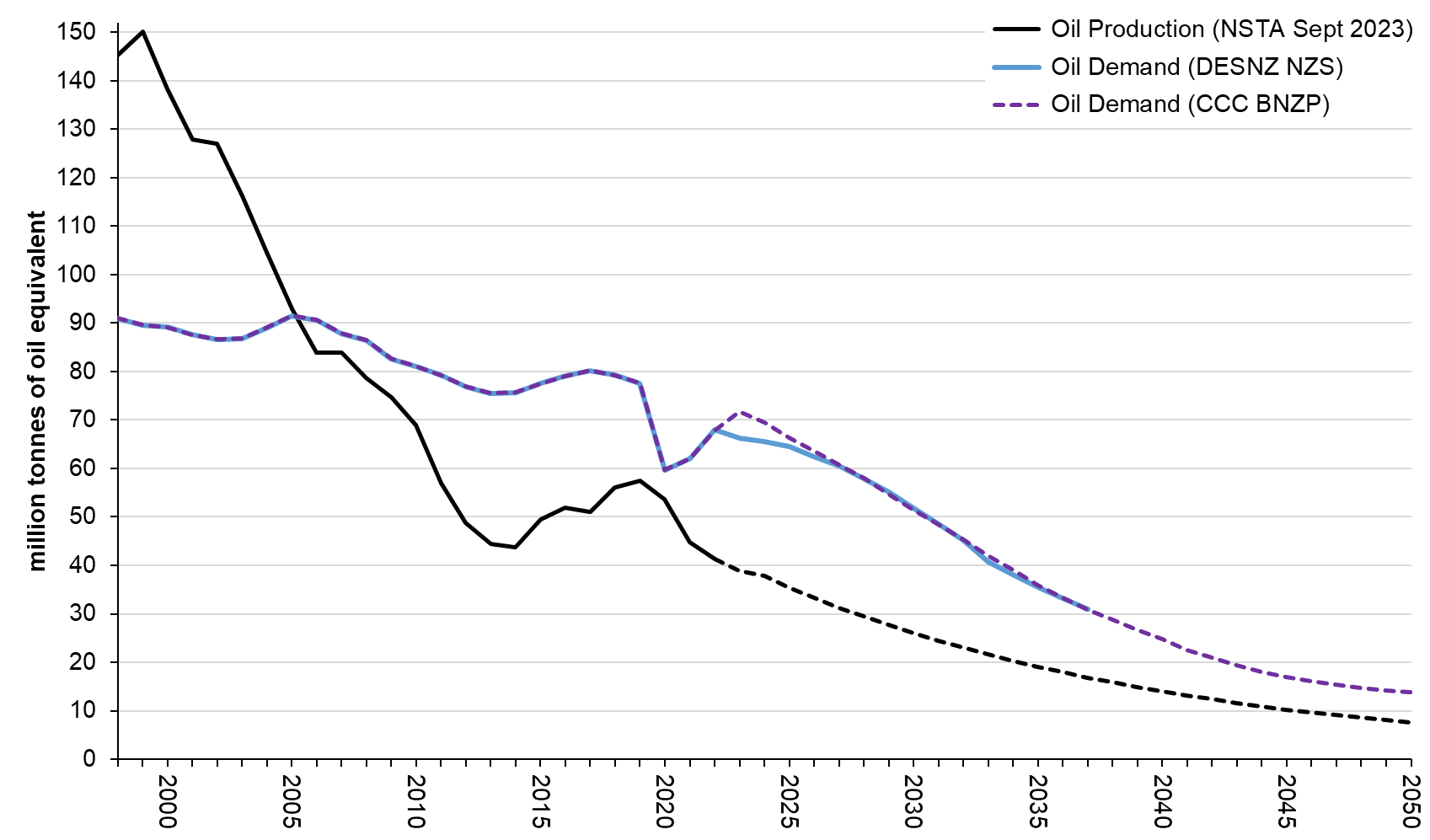 UK Gross Gas: DESNZ NZS and CCC BNZP Demand and NSTA Production Projections
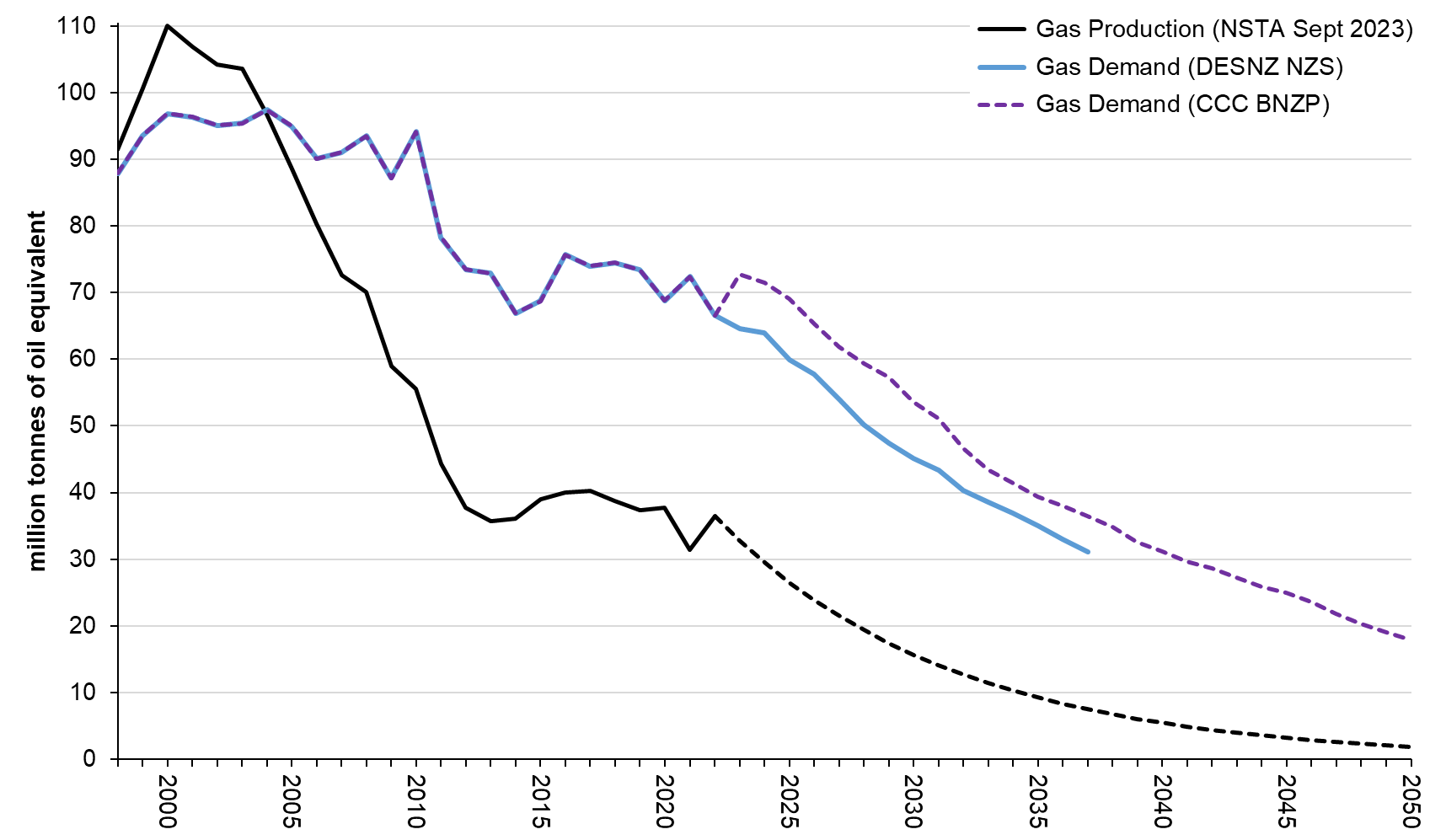 UK Oil: Illustrative splits of NSTA September 2023 Production Projections
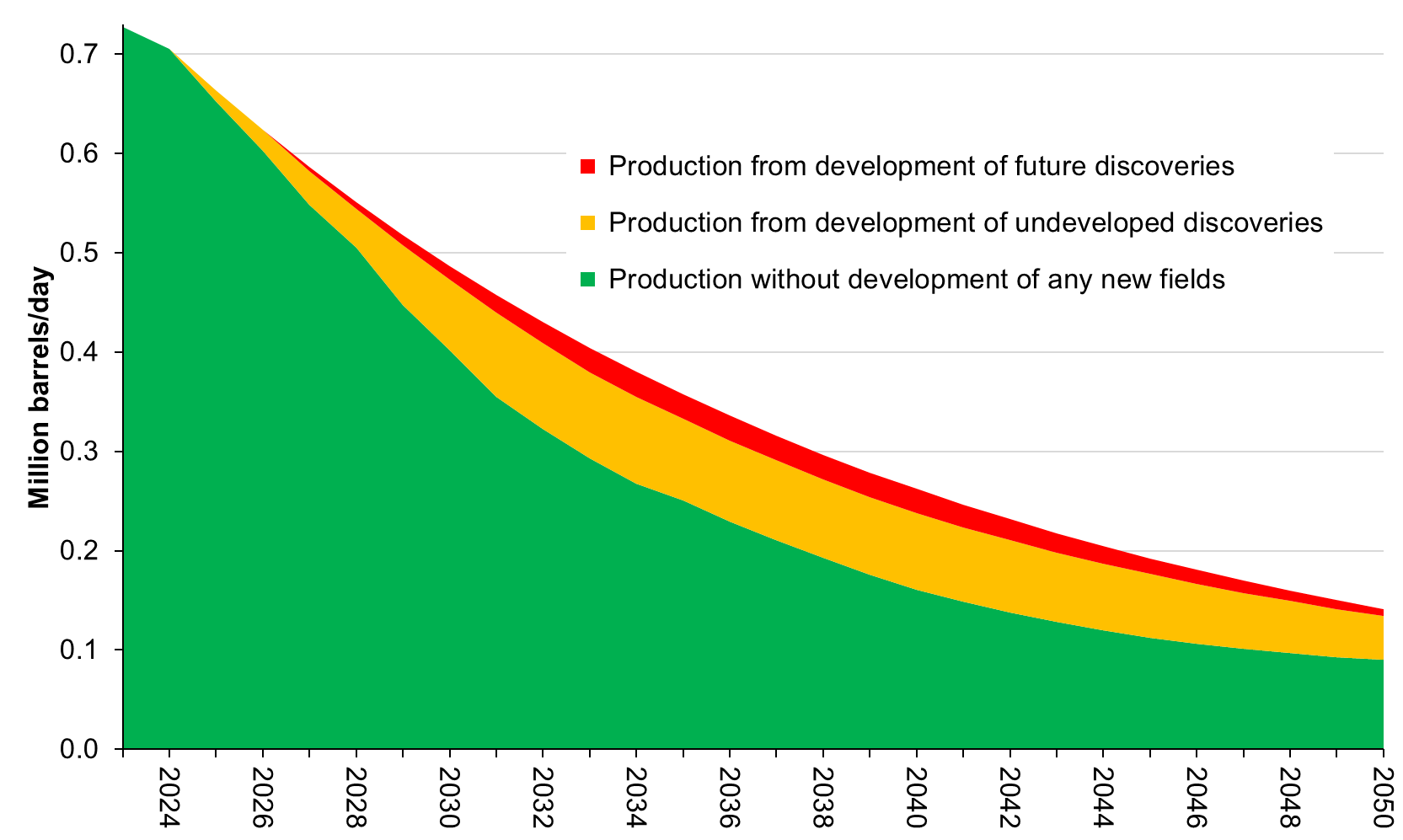 UK Gross Gas: Illustrative splits of NSTA September 2023 Production Projections
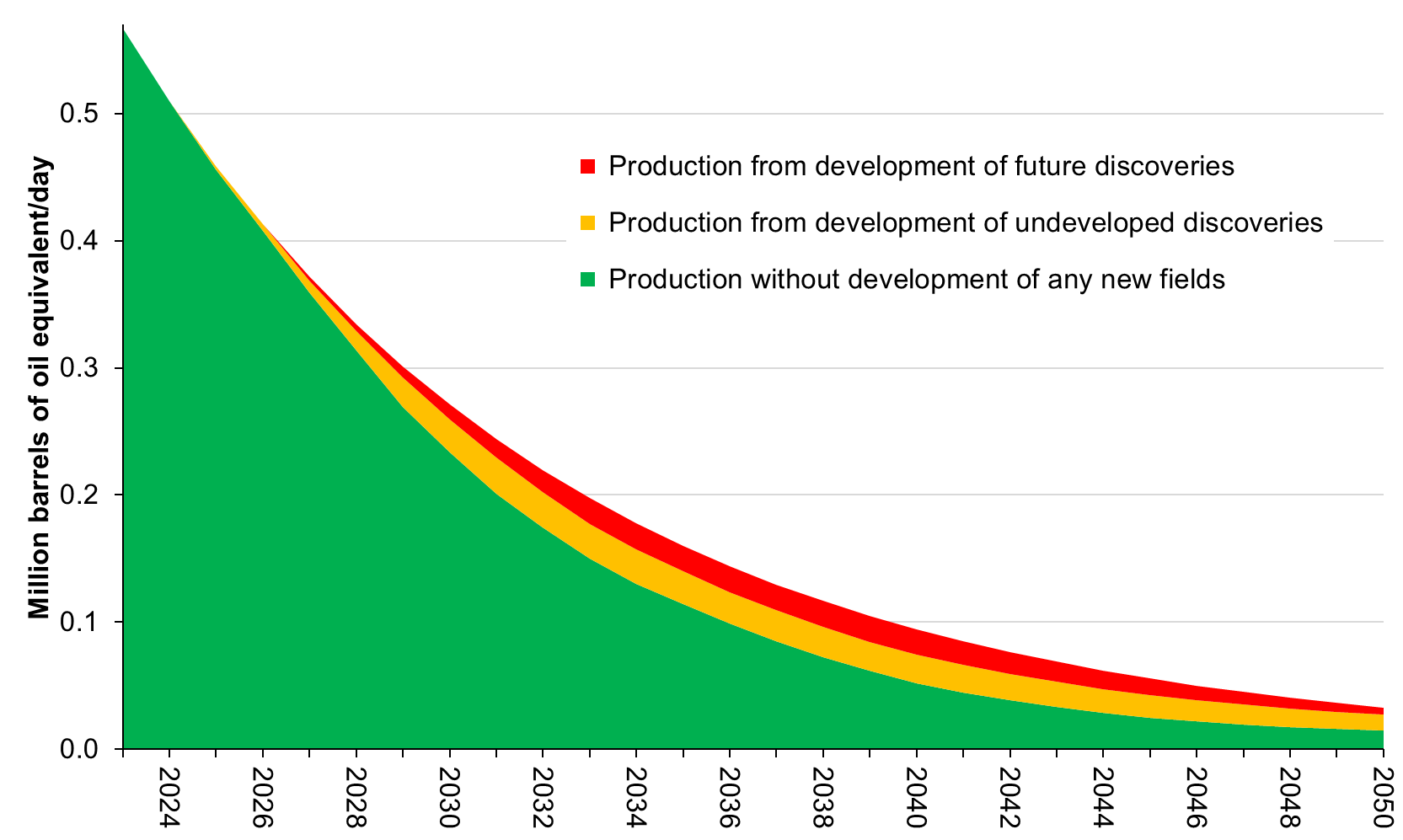